Παιδιά με Ειδικές Εκπαιδευτικές Ανάγκες ή/και Αναπηρία
Χειμερινό  Εξάμηνο 2019
Δρ. Ρήγα Ασημίνα
Θεμελιώδη Ζητήματα Ειδικής Αγωγής (φιλοσοφία, σκοπός, επιδιώξεις, ιστορικο-κοινωνική εξέλιξη της ΕΑ)
Ύστερα από αιώνες αποκλεισμού, καταπίεσης και συστηματικής παραβίασης ατομικών και κοινωνικών τους δικαιωμάτων στο πλαίσιο της εκπαίδευσης οι μαθητές με Αν ΕΕΑ έχουν καταφέρει τις τελευταίες δεκαετίας να αναγνωριστούν θεσμικά και να αποκτήσουν πρόσβαση σε ισότιμη και κατάλληλη εκπαίδευση μέσα από την Ειδική Αγωγή. Οι αλλαγές στην εκπαίδευση των μαθητών με ειδικές ανάγκες δε συνδέονται τόσο με τις ειδικές εκπαιδευτικές τους ανάγκες, όσο με εξωγενείς παράγοντες: κοινωνικούς, πολιτικούς, οικονομικούς παράγοντες, ατομικά, επαγγελματικά και πολιτικά συμφέροντα ( π.χ Barton 1992; Tomlinson 1982; Barton and Tomlinson 1984).
Ερώτηση: Η θεσμική κατοχύρωση εξασφάλισε και στην πράξη την παροχή κατάλληλης και ποιοτικής εκπαίδευσης;
Ποια άλλα ερωτήματα απορρέουν και αποτελούν και το ζητούμενο στη σύγχρονη εκπαιδευτική πραγματικότητα;
Πως μπορούν να απαντηθούν αυτά τα ερωτήματα;
Ποιος ο ρόλος της σύγχρονης έρευνας;
Έμφαση στην Παθολογία:
Εμφάνιση της μοντέρνας ιατρικής η οποία ιατρικοποιεί την έννοια της αναπηρίας και καθιερώνει το ιατρικό μοντέλο της αναπηρίας 
αδυναμία του προσώπου να κατακτήσει
συγκεκριμένους αναπτυξιακούς στόχους και  ορίζουν την αναπηρία ως βλάβη. Αγνοούν
δηλαδή την πιθανότητα αυτές οι αντιλήψεις να  είναι κοινωνικά και πολιτισμικά κατασκευασμένες
Κριτική…
Με την εμφάνιση της μοντέρνας ιατρικής στη δύση έρχεται στην επιφάνεια η έννοια της κανονικότητας ( normality) 
“Αυτή η διάκριση [μεταξύ του κανονικού και του παθολογικού] δημιόυργησε τη διπολική λογική που νομιμοποιεί την υπονόμευση της ανθρώπινης υπόστασης των ατόμων με αναπηρίες με γνώμονα την υποτιθέμενη παρέκκλιση τουs από μια αυθαίρετα δομημένη ιατρική κανονικότητα” (Hughes2005;82). Έγινε γνωστό και ως μοντέλο της «προσωπικής τραγωδίας» της αναπηρίας.
Κριτική…
Η θεραπεία από επαγγελματίες ιατρικής που αποδέχονται το ιατρικό μοντέλο, μπορεί να οδηγήσει σε παραμέληση πτυχών της ανθρώπινης ύπαρξης.
Το 1970, ο Παγκόσμιος Οργανισμός Υγείας ανέπτυξε ένα μοντέλο διαφοροποίησης μεταξύ των εννοιών βλάβη, αναπηρία και μειονεξία.
Βλάβη: η απώλεια της φυσιολογικής ή ανατομικής λειτουργίας.
Αναπηρία: ο αντίκτυπος της βλάβης στην καθημερινή ζωή
Μειονεξία: η κοινωνική δυσπραγία που προκλήθηκε από την αναπηρία
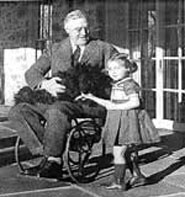 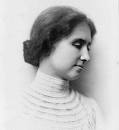 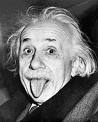 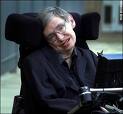 8
Beethoven (κωφός)
Stephen Hawking ( νευρική νόσος)
Αϊνστάιν (δυσλεξία)
Byron (πρόβλημα στο πόδι)
F.D. Ρούζβελτ (πολιομυελίτιδα και στα δύο πόδια και δεν
μπορούσε να περπατήσει χωρίς βοήθεια).
Winston Churchill (κατάθλιψη)
Helen Keller (κωφή και τυφλή)
Tanny Grey Thompson, αθλητής (δισχιδής ράχη)
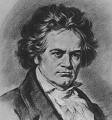 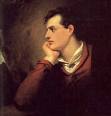 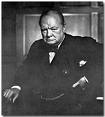 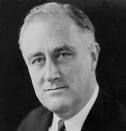 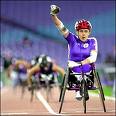 Ποιοι κίνδυνοι ενυπάρχουν στην κατηγοριοποίηση των μαθητών;
Ετικετοποίηση και στιγματισμός των μαθητών με αναπηρίες
Έμφαση στις μειονεξίες τους
Μειωμένες επιδιώξεις
Εκπτωχευμένο αναλυτικό πρόγραμμα
Πρακτικές κανονικοποίησης και αποκατάστασης, ώστε να προσεγγίσουν αυθαίρετες και ανυπόστατες δομήσεις κανονικότητας και ομαλότητας
Η Ειδική Εκπαίδευση δεν πρέπει πλέον  να έχει καμία σχέση με το ιατρικό μοντέλο, όπου η έμφαση ήταν στις μειονεξίες του μαθητή και σκοπός ήταν η κανονικοποίηση τους και η προσαρμογή τους  στο εκπαιδευτικό περιβάλλον.
Κριτική του ιατρικού και φιλανθρωπικού μοντέλου ξεχωριστής εκπαίδευσης
Κοινωνικές αλλαγές στη δεκαετιά του 1960
Αναπηρικά κινήματα ( e.g Union of Physically Impaired Against Segregation UPIAS)
Ομάδες αυτοϋπεράσπισης (e.g UK-Goodley 2000)
Οργανωμένοι γονείς
Warnock Report 1978-Ένταξη
Διερευνάται και εισάγεται η κοινωνική διάσταση και η ερμηνεία της αναπηρίας (Oliver1992;Shakespeare, 1997; Corker and French 1999) Εάν η κοινωνία δεν ικανοποιούσε τις ανάγκες όλων των ατόμων, ανεξαρτήτως των κινητικών τους ικανοτήτων και του νοητικού τους επιπέδου, τότε η κοινωνία ήταν αυτή που προκαλούσε την αναπηρία
 Από τα μέσα της δεκαετίας του ΄ 70, το  ιατροκεντρικό μοντέλο άρχισε να  αμφισβητείται από τους ανάπηρους και τις  οργανώσεις τους. Αρχίζει λοιπόν να  αναπτύσσεται το κοινωνικό μοντέλο της  αναπηρίας που υποστηρίζει ότι η αναπηρία  συνιστά κοινωνική κατασκευή και προϊόν  κοινωνικών πρακτικών απομόνωσης και  αποκλεισμού
Αντίθεση μεταξύ ιατρικού και κοινωνικού μοντέλουΤα οφέλη του ιατρικού μοντέλου περιλαμβάνουν:
Την ιατρική διάγνωση
Τη συνεχή έρευνα για την αναπηρία
Την αύξηση της κατανόησης της συγκεκριμένης διάγνωσης
Την αύξηση των προσδοκιών των ατόμων με αναπηρία μετά τη διάγνωση
Την παροχή διάγνωσης που θα μπορούσε να χρησιμοποιηθεί για να υποστηρίξει τη χρηματοδότηση ιατρικής φροντίδας
Τα αρνητικά του ιατρικού μοντέλου
Περιορίζει την αντίληψη του ανθρώπου με αναπηρία ως ολότητα, είτε άμεσα είτε έμμεσα, καθώς
 το ενδιαφέρον στρέφεται στη διάγνωση μέσω ακαδημαϊκών ιατρικών γνώσεων
Τα άτομα αντιμετωπίζονται ως ιατρικά περιστατικά
Η εστίαση γίνεται στον περιορισμό της βλάβης και της αναπηρίας
Η σκέψη ότι η κινητική ή νοητική βλάβη είναι η αιτία της αναπηρίας
Η ετικετοποίηση, τα στερεότητα και ο επακόλουθος στιγματισμός
Τα θετικά του κοινωνικού μοντέλου:
Η εστίαση στο άτομο και όχι στην αναπηρία
Η αντιμετώπιση του κοινωνικού αποκλεισμού στο πλαίσιο της ευρύτερης κοινωνίας
Η εστίαση στα περιβαλλοντικά και κοινωνικά εμπόδια που αποκλείουν τα άτομα με αναπηρία από την ένταξη στην κοινωνία.
Η κατανόηση της ανάγκης για εμπεριστατωμένη ιατρική διάγνωση και υγειονομική φροντίδα
Η επίγνωση μιας συνεχούς αμφισβήτησης της θεσμοθετημένης καταπίεσης και διάκρισης
Τα αρνητικά του κοινωνικού μοντέλου.
Με την αποκλειστική εξάρτηση από αυτό μπορεί:
Η προσέγγιση να μην είναι απόλυτα ρεαλιστική και έτσι γίνεται αντιληπτή ως μια ιδεατή προσέγγιση.
Να περιορίζει τη δυνατότητα διάγνωσης και έτσι χάνεται η δυνατότητα για βοήθεια, ενημέρωση και κατανόηση της ιατρικής κατάστασης του ατόμου.
Να περιορίζει τη χρηματοδότηση λόγω έλλειψης ιατρικής διάγνωσης.
Που οδήγησαν οι παραπάνω θεωρητικές ζυμώσεις και αλλαγές;
Αρχικά στην έννοια της ένταξης (integration) και έπειτα διαμόρφωσαν την έννοια της συνεκπαίδευσης (inclusion)
H μετάβαση αυτή δε σηματοδοτεί απλώς μια γλωσσολογική εξέλιξη αλλά εκφράζει την αναγκαιότητα για την αναδιαμόρφωση του γενικού σχολείου και που θα μπορεί να ανταποκρίνεται στη διαφορετικότητα των παιδιών.
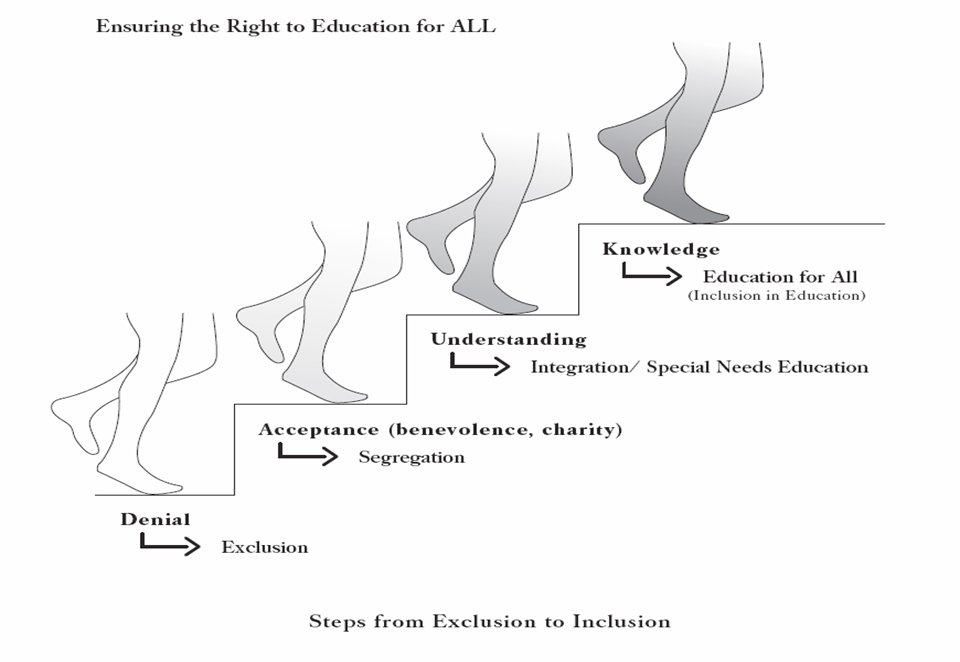  «Οικουμενικός σχεδιασμός» σημαίνει το  σχεδιασμόπροϊόντων, περιβάλλοντος,  προγραμμάτων και υπηρεσιών προκειμένου  να είναιεύχρηστα από όλους τους  ανθρώπους, στο μεγαλύτερο δυνατό βαθμό,  χωρίς την ανάγκη για προσαρμογή ή
εξειδικευμένο σχεδιασμό. Ο «οικουμενικός  σχεδιασμός»δεν εξαιρεί το βοηθητικό
εξοπλισμό για συγκεκριμένες ομάδες ΑμεΑ
όπου αυτός χρειάζεται.
(α)	σεβασμόςγια εγγενή αξιοπρέπεια, ατομική αυτονομία
συμπεριλαβανομένης της ελευθερίας νακάνει τις δικές του  επιλογές, και ανεξαρτησία ατόμων,
(β)	μη-διάκριση,
(γ)	πλήρηςκαι αποτελεσματική συμμετοχή και ένταξη στην  κοινωνία,
(δ)	σεβασμόςγια τη διαφορετικότητα και την αποδοχή των ΑμεΑ
ως μέρος της ανθρώπινηςδιαφορετικότητας/ποικιλομορφίας  και ανθρωπότητας,
(ε)	ισότητατων ευκαιριών,
(στ) δυνατότηταπρόσβασης,
(ζ)	ισότητα μεταξύ ανδρών και γυναικών,
(θ)	σεβασμόςγια τις εξελισσόμενες δυνατότητες των παιδιών με  αναπηρία και σεβασμός για τo δικαίωμα των παιδιών με  αναπηρία να διατηρήσουντην ταυτότητα τους.
Επομένως
Οι διαδοχικές φιλοσοφίες του διαχωρισμού, της ένταξης και του ενιαίου σχολείου θεωρούνται πλέον αντιπροσωπευτικές των πολιτικών και των πρακτικών που επηρέασαν την εκπαίδευση των ανάπηρων παιδιών στις δυτικές κοινωνίες από το 17ο αιώνα μέχρι σήμερα. Οι φιλοσοφίες αυτές εμφανίζονται ως προέκταση της στάσης που τήρησαν οι κοινωνίες κατά καιρούς οι διάφορες κοινωνίες ως προς τα ανάπηρα άτομα. Το στοιχείο του διαχωρισμού εμφανίζεται από την αρχαιότητα και εκφράζεται με διάφορους τρόπους, σε πολλές κοινωνίες και για πολλούς αιώνες (Barnes, 1997).
 Ο πρώτος ορισμός της Ειδικής Αγωγής στη  χώρα μας, προέρχεται από τη Ρόζα  Ιμβριώτη: το 1939 χρησιμοποιεί τον όρο  ‘’Θεραπευτική Αγωγή’’ η οποία στόχο έχει τη  φροντίδα για την μόρφωση, διδασκαλία και  πρόνοια όλων των παιδιών που η σωματική  και η ψυχική τους εξέλιξη εμποδίζεται  αδιάκοπα από παράγοντες ατομικούς και  κοινωνικούς
Η ονομασία του νόμου είναι χαρακτηριστική της νοοτροπίας της ελληνικής πολιτείας την εποχή εκείνη, ονομάζεται «νόμος περί Ειδικής Αγωγής, επαγγελματικής εκπαιδεύσεως, απασχολήσεως και κοινωνικής μερίμνης των αποκλινόντων εκ του φυσιολογικού ατόμων». Επίσης χαρακτηριστικός είναι και ο σκοπός του νόμου: «Σκοπός του παρόντος νόμου είναι η παροχή ειδικής αγωγής; και ειδικής επαγγελματικής εκπαιδεύσεως εις αποκλίνοντα εκ του φυσιολογικού άτομα, η λήψις μέτρων κοινωνικής μερίμνης και η αντίστοιχος προς τας δυνατότητάς των ένταξις αυτών εις την κοινωνικήν ζωήν κλπ.» .


Για πρώτη φορά η νομοθεσία για την εκπαίδευση των παιδιών με ειδικές ανάγκες, ήταν μέρος της νομοθεσίας για τη γενική εκπαίδευση, θέτοντας στην πράξη τις νομοθετικές, διοικητικές τουλάχιστον, προϋποθέσεις για την ένταξη των μαθητών με ειδικές ανάγκες. Όμως, οι υπόλοιπες αλλαγές ήταν απλά μια δημοτικοποίηση θα έλεγε κανείς του παλιού νόμου. Έτσι, τα αποκλίνοντα εκ του φυσιολογικού άτομα μετονομάστηκαν σε άτομα με ειδικές ανάγκες, ενώ ο ορισμός τους παρέμεινε ακριβώς ο ίδιος, ιατρογενής ορισμός.
Η
▪ 
Επαναπροσδιορίζονται οι όροι της Ειδικής Αγωγής και στον
όρο ‘’άτομα με ειδικές ανάγκες’’, οι ανάγκες προσδιορίζονται ως  εκπαιδευτικές.

▪ Προωθείται η αρχή της ένταξης και περιορίζεται το ειδικό
σχολείο μόνο για τις περιπτώσεις παιδιών με σοβαρές  δυσκολίες.
Θεσμοθετείται η κατάρτιση εξατομικευμένων προγραμμάτων  βοήθειας και υπηρεσιών για κάθε παιδί με ειδικές ανάγκες.
▪ Θεσμοθετείται στην έδρα κάθε νομού η λειτουργία
διεπιστημονικής ομάδας αξιολόγησης, διάγνωσης και  υποστήριξης (Κ.Δ.Α.Υ.).
▪ Δημιουργούνται νέες ειδικότητες προσωπικού Ειδικής Αγωγής
▪ Αναγνωρίζεται η νοηματική ως επίσημη γλώσσα των κωφών.
▪ Εισάγεται η χρήση μέσων διδασκαλίας σύγχρονης τεχνολογίας.
▪ Προβλέπεται η εφαρμογή προγραμμάτων δημιουργικής  απασχόλησης και για τα παιδιά με ειδικές ανάγκες.
▪ Λαμβάνονται μέτρα που αποσκοπούν στην επαγγελματική
κατάρτιση ατόμων με ειδικές ανάγκες.
Ειδική Αγωγή και Εκπαίδευση (ΕΑΕ) είναι το σύνολο των  παρεχόμενων εκπαιδευτικών υπηρεσιών στους μαθητές με  αναπηρία και διαπιστωμένες ειδικές εκπαιδευτικές ανάγκες ή  στους μαθητές με ειδικές εκπαιδευτικές ανάγκες. Η πολιτεία  δεσμεύεται να κατοχυρώνει και να αναβαθμίζει διαρκώς τον  υποχρεωτικό χαρακτήρα της ειδικής αγωγής και εκπαίδευσης  ως αναπόσπαστο μέρος της υποχρεωτικής και δωρεάν δημόσιας  παιδείας και να μεριμνά για την παροχή δωρεάν δημόσιας  ειδικής αγωγής και εκπαίδευσης στους αναπήρους όλων των  ηλικιών και για όλα τα στάδια και τις εκπαιδευτικές βαθμίδες.  Δεσμεύεται επίσης να διασφαλίζει σε όλους τους πολίτες με  αναπηρία και διαπιστωμένες ειδικές εκπαιδευτικές ανάγκες,  ίσες ευκαιρίες για πλήρη συμμετοχή και συνεισφορά στην  κοινωνία, ανεξάρτητη διαβίωση, οικονομική αυτάρκεια και  αυτονομία, με πλήρη κατοχύρωση των δικαιωμάτων τους στη  μόρφωση και στην κοινωνική και επαγγελματική ένταξη.
Όπου	στη	νομοθεσία	αναφέρεται	ο	όρος
«ειδική αγωγή»	αντικαθίσταται	με	τον	όρο
«ειδική αγωγή και εκπαίδευση»
Ως «διάγνωση» κατά τις διατάξεις του  παρόντος νόμου νοείται η  εκπαιδευτική  αξιολόγηση με σκοπό τη συγκέντρωση  στοιχείων και δεδομένων που θα  βοηθήσουν στο σχεδιασμό και την  εφαρμογή εκπαιδευτικών προγραμμάτων –  παρεμβάσεων−
α) την ολόπλευρη και αρμονική ανάπτυξη της προσωπικότητας των  μαθητών με αναπηρία και ειδικές εκπαιδευτικές ανάγκες,
β) τη βελτίωση και αξιοποίηση των δυνατοτήτων και δεξιοτήτων τους,  ώστε να καταστεί δυνατή η ένταξη ή η επανένταξή τους στο  γενικό
σχολείο, όπου και όταν αυτό είναι δυνατόν,
γ) την αντίστοιχη προς τις δυνατότητές τους ένταξη στο εκπαιδευτικό  σύστημα, στην κοινωνική ζωή και στην επαγγελματική δραστηριότητα και
δ) την αλληλοαποδοχή, την αρμονική συμβίωσή τους με το κοινωνικό  σύνολο και την ισότιμη κοινωνική τους εξέλιξη, με στόχο τη διασφάλιση  της πλήρους προσβασιμότητας των μαθητών με αναπηρία και με ειδικές  εκπαιδευτικές ανάγκες, καθώς και των εκπαιδευτικών ή/και γονέων και  κηδεμόνων με αναπηρία, σε όλες τις υποδομές (κτιριακές, υλικοτεχνικές  συμπεριλαμβανομένων των ηλεκτρονικών), τις υπηρεσίες και τα αγαθά  που αυτά διαθέτουν. Η εφαρμογή των αρχών του «Σχεδιασμού για Όλους  (Design for All)» για τη διασφάλιση της προσβασιμότητας των ατόμων με
αναπηρία είναι υποχρεωτική τόσο κατά το σχεδιασμό των εκπαιδευτικών  προγραμμάτων και του εκπαιδευτικού υλικού όσο και κατά την επιλογή  του πάσης φύσεως εξοπλισμού (συμβατικού και ηλεκτρονικού), των κτιριακών υποδομών αλλά και κατά την ανάπτυξη όλων των πολιτικών και  διαδικασιών των ΣΜΕΑΕ και ΚΕΔΔΥ.
»
Κέντρα Διάγνωσης, Αξιολόγησης και Υποστήριξης ΚΔΑΥ-Κέντρα Διαφοροδιάγνωσης Διάγνωσης και Υποστήριξης ΚΕΔΔΥ
Διαφορική διάγνωση ή διαφοροδιάγνωση  είναι η διαγνωστική  διαδικασία μέσω της  οποίας αποκλείονται παθήσεις με  παρόμοια συμπτώματα ώστε να  καταλήξουμε στην επικρατέστερη  διάγνωση. Η διαφορική διάγνωση  αποτελεί μέρος της διεπιστημονικής  αξιολόγησης με σκοπό τη συγκέντρωση των  αναγκαίων δεδομένων για το σχεδιασμό και  την εφαρμογή κατάλληλων εκπαιδευτικών  προγραμμάτων και την παροχή κατάλληλων  υποστηρικτικών δομών και υπηρεσιών.
ΚΕΣΥ
Κέντρα Εκπαιδευτικής και Συμβουλευτικής Υποστήριξης 
Οι εκπαιδευτικοί των Κ.Ε.Σ.Υ. με εξειδίκευση στην Ειδική Αγωγή και Εκπαίδευση (Ε.Α.Ε.) μεριμνούν για ζητήματα μαθησιακής αξιολόγησης και υποστήριξης των μαθητών/τριών της περιοχής αρμοδιότητάς τους, καθώς και για την υποστήριξη καινοτόμων διδακτικών πρακτικών και αναβάθμισης συνολικά του εκπαιδευτικού έργου των σχολείων.
Σχολικές Μονάδες Ειδικής Αγωγής & Εκπαίδευσης   (ΣΜΕΑΕ)
Α/ θμια εκπαίδευση
Ειδικά Νηπιαγωγεία
Ειδικά Σχολεία
Τμήματα Ένταξης
Παράλληλη στήριξη
Κατ’ οίκον διδασκαλία
Β/ θμια εκπαίδευση
ΕΝΕΕΓΥΛ
ΕΕΕΕΚ
Τμήματα ένταξης
Ωστόσο…
Η συνεκπαίδευση οφείλει να καθορίζεται όχι από το είδος της εκπαιδευτικής δομής , όσο με
Την ποιότητα της παρεχόμενης εκπαίδευσης
Το βαθμό κατάκτησης της γνωστικής και κοινωνικής μάθησης
Το βαθμό συμμετοχής του στη σχολική ζωή
 Η ειδική αγωγή  δεν αποτελεί πλέον έναν εξειδικευμένο  κλάδο, αλλά μια ευρεία επιστημονική  περιοχή που προσεγγίζεται από διάφορες επιστήμες. Πέρα όμως από την εμπλοκή και  συνεργασία των διαφόρων επιστημονικών  κλάδων πρόκειται για μια πολυδιάστατη  κίνηση, που έχει όμως ως επίκεντρο όχι μόνο
 το παιδί με αναπηρία αλλά όλα τα παιδιά.
Η ειδική εκπαίδευση ως παρέμβαση
«Η ειδική εκπαιδευση είναι σκόπιμη παρέμβαση σχεδιασμένη να προλαμβάνει, να περιορίζει και/ή να ξεπερνά τα εμπόδια που μπορεί να παρακωλύουν τη μάθηση και την πλήρη και ενεργητική συμμετοχή ενός παιδιού με ανάγκες στο σχολείο και την κοινωνία.» 
Προληπτική 
Διορθωτική 
Αντισταθμιστική
Προληπτική παρέμβαση
Πρόληψη σε τρία επίπεδα: 
Πρωτογενής πρόληψη: αποσκοπεί στην αποφυγή εμφάνισης νέων περιστατικών. Σχεδιάζονται δράσεις στο σύνολο των μαθητών με σκοπό την πρόληψη νέων περιπτώσεων αναπηριών πχ δημιουργούμε καλές συνήθειες συμπεριφοράς για όλα τα παιδιά του σχολείου.
Δευτερογενής πρόληψη: πρόληψη για τα άτομα που εμφανίζουν πρώιμες ενδείξεις κάποιου προβλήματος αποσκοπεί στη μείωση των συνεπειών των παραγόντων επικινδυνότητας (πχ πρόγραμμα εξειδικευμένων παρεμβάσεων μόνο για μαθητές που παρουσιάζουν δυσκολία στην ανάγνωση, τη συμπεριφορά κοκ
Τριτογενής πρόληψη: αποσκοπεί στην πρόληψη της επιδείνωσης των συνεπειών της αναπηρίας και στον περιορισμό των επιπλοκών
Διορθωτική παρέμβαση
Στόχος: η εξάλειψη των συνεπειών μίας αναπηρίας με τη διδασκαλία δεξιοτήτων Ακαδημαϊκών Κοινωνικών Αυτοεξυπηρέτησης Επαγγελματικών π.χ. ένα άτομο με αναπηρία χρειάζεται ειδική εκπαίδευση για να λειτουργήσει επιτυχώς σε τυπικά πλαίσια (ειδική αγωγή) σε επίπεδο δεξιοτήτων-ακαδημαϊκών (ανάγνωση, γραφή κτλ), κοινωνικών προτύπων (τρόπων συμπεριφοράς, επικοινωνίας) αυτοεξυπηρέτησης (ένδυση), επαγγελματικών δεξιοτήτων (δεξιότητες σταδιοδρομίας)
Αντισταθμιστική παρέμβαση
Στόχος: διδασκαλία εναλλακτικών δεξιοτήτων που θα επιτρέπει σε ένα άτομο με αναπηρία να επιτελεί ένα έργο παρά την αναπηρία του Παροχή πλεονεκτήματος στα άτομα με αναπηρία Υποστηρικτικά μηχανήματα Ειδική κατάρτιση
Στην ελληνική πραγματικότητα
Η δομή του εκπαιδευτικού συστήματος με το ενιαίο και ανελαστικό εθνικό αναλυτικό πρόγραμμα διδασκαλίας, η διδακτική προσέγγιση της μετωπικής διδασκαλίας και ο τρόπος αξιολόγησης των μαθητών αφήνουν πολύ λίγα περιθώρια για εξατομικευμένο σχεδιασμό εκπαιδευτικών προγραμμάτων και διδασκαλίας (Παντελιάδου, 1995, Λαμπροπούλου, 1997, 13 Lampropoulou, 1995).
Η μετάδοση της γνώσης στηρίζεται σε παραδοσιακά μέσα όπως η παράδοση (71,9%) και το σχολικό βιβλίο (28,1%), εγείροντας ερωτηματικά για τη δυνατότητα των μαθητών με ειδικές ανάγκες να παρακολουθήσουν μια διδασκαλία που απευθύνεται σε όλους τους μαθητές, στο ίδιο επίπεδο και με βάση το σχολικό βιβλίο. Στη δευτεροβάθμια εκπαίδευση, ο ελλιπής εξοπλισμός σε Η/Υ των σχολείων και η έλλειψη εποπτικών μέσων (Padeliadu, 1996, Lampropoulou, 1995) η απροθυμία των εκπαιδευτικών για προσαρμογές και οι χωροταξικές ελλείψεις από τα σχολεία γενικής εκπαίδευσης (Padeliadu, 1996) δημιουργούν σοβαρά εμπόδια για την ανάπτυξη προγραμμάτων ένταξης και συνεκπαίδευσης για μαθητές με ειδικές ανάγκες. Προβλήματα προσπελασιμότητας και έλλειψη ειδικών βοηθημάτων υπάρχουν και στην τριτοβάθμια εκπαίδευση.
Τέλος, οι στάσεις των δασκάλων, σύμφωνα με έρευνές μας, προς τους μαθητές με ειδικές ανάγκες και την ένταξή τους είναι αρνητικές. Οι ελλείψεις που έχουν σε γνώσεις σε συνδυασμό με την έλλειψη οργανωμένων προγραμμάτων εκπαίδευσης δασκάλων, αποτελούν τους κυριότερους παράγοντες υποβάθμισης της παρεχόμενης Ειδικής Αγωγής. Άλλωστε και οι ίδιοι οι μαθητές με ειδικές ανάγκες θεωρούν ότι η εκπαίδευσή τους είναι υποβαθμισμένη και πιστεύουν ότι ο κυριότερος παράγοντας γι’ αυτή την κατάσταση είναι η έλλειψη ειδικών γνώσεων από τους δασκάλους τους (Lampropoulou, 1995, Λαμπροπούλου, 1997).
Τι πρέπει να γίνει
Ιδιαίτερη έμφαση θα πρέπει να δοθεί σε τομείς όπου οι ελλείψεις είναι τεράστιες, όπως στην ανάπτυξη προγραμμάτων έγκαιρης παρέμβασης, επαγγελματικής εκπαίδευσης, δημιουργίας υποστηρικτικών δομών και προσπελασιμότητας, εκπαιδευτικών υλικών, τεχνολογικών βοηθημάτων για ανεξάρτητη διαβίωση και συνεχιζόμενη εκπαίδευση, προγραμμάτων εκπαίδευσης και εξειδίκευσης εκπαιδευτικών, ειδικών του χώρου, κλπ.
Γεφύρωση του Χάσματος μεταξύ Έρευνας και Πράξης
Οι Δάσκαλοι θα πρέπει να ενημερώνονται για τα αποτελέσματα των ερευνών σχετικά με τη διδασκαλία και τη μάθηση  και να προσαρμόζουν ανάλογα τη διδασκαλία τους.
Μια σειρά από έρευνες έχουν δείξει πως η διδασκαλία από νωρίς της ανάγνωσης ελαχιστοποιεί τα μελλοντικά προβλήματα ανάγνωσης
Πώς οι προσαρμογές στα αναλυτικά προγράμματα και τα υλικά στα δευτερεύοντα μαθήματα μεγιστοποιούν την επιτυχία
Τα ειδικά προγράμματα στη δευτεροβάθμια εκπαίδευση ενισχύουν την ομαλή μετάβαση από το σχολείο στην εργασία.
δυσγραφία,
δυσαναγνωσία,
δυσαριθμησία,
δυσλεξία
 Η νοητική καθυστέρηση είναι  μία δυσλειτουργία, η οποία χαρακτηρίζεται  από σημαντικούς περιορισμούς
τόσο στις νοητικές λειτουργίες
όσο και στην προσαρμοστική συμπεριφορά, όπως  αυτή εκδηλώνεται μέσα από τις αντιληπτικές,  κοινωνικές και πρακτικές προσαρμοστικές  ικανότητες.
Αυτή η δυσλειτουργία εμφανίζεται πριν από την  ηλικία των 18 ετών.
	(AMERICAN ASSOCIATION OF MENTAL RETARDATION, 2002)
 Προβλήματα  ακοής
Κώφωση
Βαρηκοϊα
Προβλήματα όρασης
Ολική Τύφλωση
Μερική τύφλωση
Διάφορα προβλήματα όρασης
Άρθρωση
Τραυλισμός
 ποιοτική	έκπτωση
στην	κοινωνική
αλληλεπίδραση
ποιοτικές εκπτώσεις στην επικοινωνία
περιορισμένοι,	επαναλαμβανόμενοι	και  στερεότυποι τύποι συμπεριφοράς
Εγκεφαλική παράλυση
Πολλαπλές κινητικές αναπηρίες
Παραβατική/ προκλητική συμπεριφορά
Επιθετική συμπεριφορά
Αυτοτραυματική συμπεριφορά
Διαταραχή ελλειμματικής προσοχής –  υπερκινητικότητα (ΔΕΠΥ)
 Ως άτομα με βαριές αναπηρίες νοούνται εκείνα  τα άτομα  που εμφανίζουν  ένα συνδυασμό  ευρείας έκτασης πολλαπλών δυσλειτουργιών.  Η σοβαρότητα αυτών των  δυσλειτουργιών  (ψυχοκινητικές,	αισθητηριακές,  συμπεριφορικές) πάντα σε συνδυασμό με τη  βαριά νοητική καθυστέρηση είναι η αιτία του  περιορισμένου πεδίου λειτουργικότητας αυτών  των ατόμων στους διάφορους τομείς  ανάπτυξης (Sailor, Gee, Goetz & Graham,  1988)
χαρακτηριστικών	ή
σ’	ένα  της
 είναι	ένα
σύνολο
συμπτωμάτων
που	εμφανίζονται
άτομο	συγχρόνως.
Στην
περίπτωση
νοητικής	καθυστέρησης
κάθε	σύνδρομο
περιλαμβάνει	ψυχολογικά,	κοινωνικά	και
μορφολογικά	χαρακτηριστικά
που	το
διαφοροποιούν από τα άλλα.
κάποια συγκεκριμένη ακαδημαϊκή δεξιότητα π.χ.  ανάγνωση, γραφή, μαθηματικά. Σε καμία  περίπτωση όταν γίνεται λόγος για ειδικές  μαθησιακές δυσκολίες δεν συνυπάρχει η νοητική  καθυστέρηση.
 Διάχυτες αναπτυξιακές διαταραχές: Εδώ  υπάρχει ποιοτική έκπτωση στην ανάπτυξη  διαπροσωπικής επικοινωνίας καθώς και λεκτικών  και μη λεκτικών δεξιοτήτων. Ένα ποσοστό  αυτών των ατόμων (75%) εμφανίζουν νοητική  καθυστέρηση.
 Ειδικές	μαθησιακές
δυσκολίες:	Δυσκολίες	σε
Άνοια: Η έκπτωση των νοητικών λειτουργιών  εμφανίζεται μετά την περίοδο ανάπτυξης (16-18  ετών).
Οριακή νοημοσύνη: Δείκτης νοημοσύνης 71-84.  Για να χαρακτηρισθεί το άτομο με  το  συγκεκριμένο δείκτη νοημοσύνης ως άτομο με  νοητική καθυστέρηση θα πρέπει να υπάρχουν   σημαντικά ελλείμματα στην προσαρμοστική  συμπεριφορά και να αξιολογηθούν και κάποια άλλα κριτήρια.
Ιατροπαιδαγωγικά κέντρα
Κέντρα Ψυχικής Υγείας
Παιδοψυχιατρικές κλινικές
ΚΕΣΥ
Ιδρύματα
Συμβουλευτικές υπηρεσίες
Κέντρα οικογενειακού προγραμματισμού,  πρόνοιας, μητρότητας και παιδιού
Συμπερασματικά…
Η καθημερινότητα της διδασκαλίας στην ειδική αγωγή απέχει σημαντικά από την αποκτηθείσα γνώση, αφήνοντας ένα αγεφύρωτο κενό μεταξύ της εμπειρικά τεκμηριωμένης γνώσης για την αποτελεσματική ειδική αγωγή και της πραγματικότητας της σημερινής ειδικής αγωγής.

Ας αναρωτηθούμε, ποιοι παράγοντες  προκαλούν αυτή την απόσταση ανάμεσα στην ερευνητική γνώση και στην καθημερινή διδακτική προσέγγιση…
Η έλλειψη ολόπλευρης βασικής εκπαίδευσης των εκπαιδευτικών
Η έλλειψη επιμόρφωσης σε τακτά χρονικά διαστήματα
Η έλλειψη κινήτρων
Οι διαφορετικές ερμηνείες των νόμων που αφορούν την ειδική αγωγή
Η έλλειψη ανατροφοδότησης
Οι μεγάλες κοινωνικοοικονομικές αλλαγές
Για την τελική υιοθέτηση μιας αποτελεσματικής πρακτικής είναι σημαντικό η μέθοδος να μπορεί να εφαρμοστεί στο υπάρχον αναλυτικό πρόγραμμα και να μην αποτελεί ριζική αλλαγή της παρούσας κατάστασης.